Figure 1
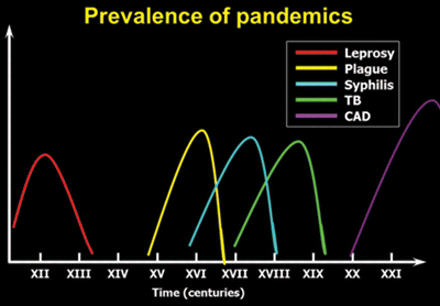 Eur Heart J, Volume 32, Issue 24, December 2011, Pages 3057–3063, https://doi.org/10.1093/eurheartj/ehr417
The content of this slide may be subject to copyright: please see the slide notes for details.
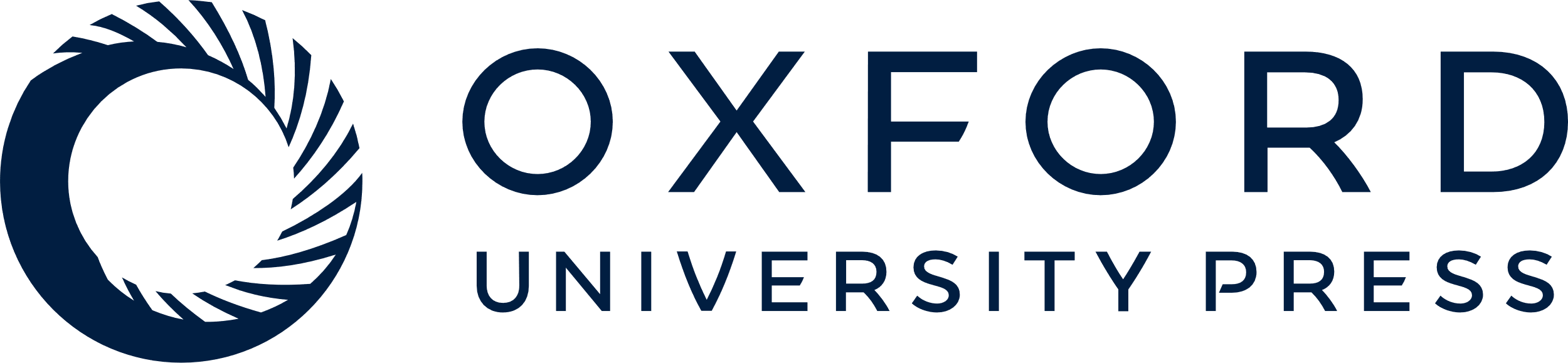 [Speaker Notes: Figure 1 
Unless provided in the caption above, the following copyright applies to the content of this slide: Published on behalf of the European Society of Cardiology. All rights reserved. © The Author 2011. For permissions please email: journals.permissions@oup.com]
Figure 2
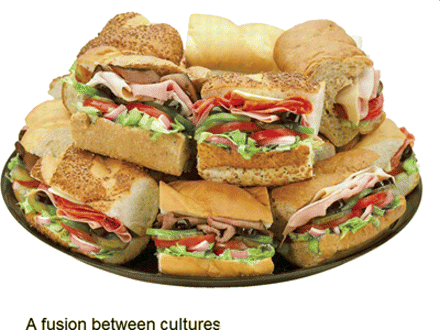 Eur Heart J, Volume 32, Issue 24, December 2011, Pages 3057–3063, https://doi.org/10.1093/eurheartj/ehr417
The content of this slide may be subject to copyright: please see the slide notes for details.
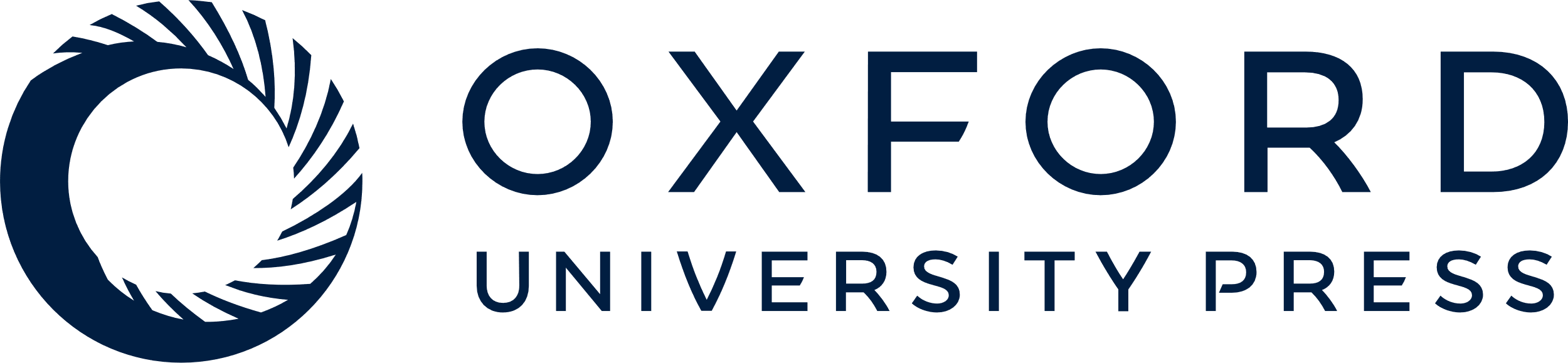 [Speaker Notes: Figure 2 
Unless provided in the caption above, the following copyright applies to the content of this slide: Published on behalf of the European Society of Cardiology. All rights reserved. © The Author 2011. For permissions please email: journals.permissions@oup.com]
Figure 3
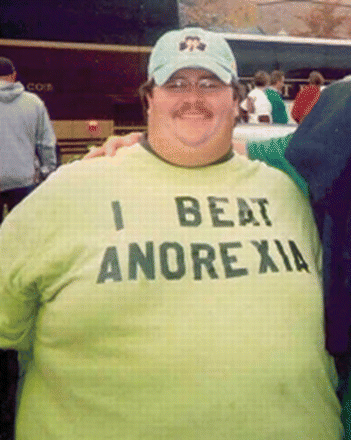 Eur Heart J, Volume 32, Issue 24, December 2011, Pages 3057–3063, https://doi.org/10.1093/eurheartj/ehr417
The content of this slide may be subject to copyright: please see the slide notes for details.
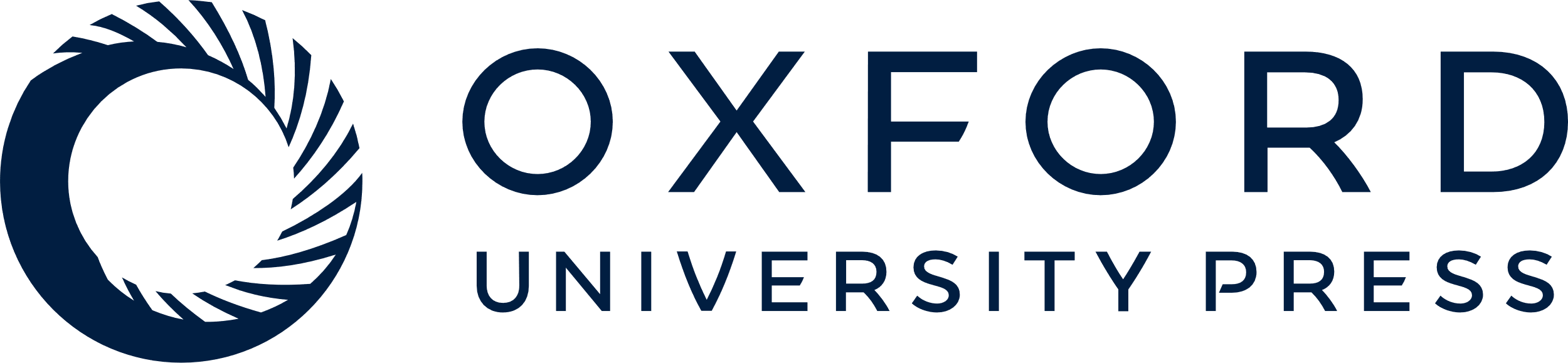 [Speaker Notes: Figure 3 
Unless provided in the caption above, the following copyright applies to the content of this slide: Published on behalf of the European Society of Cardiology. All rights reserved. © The Author 2011. For permissions please email: journals.permissions@oup.com]